Tarea de aprendizaje
Triángulos Semejantes
criterio de semejanza Lado – Lado – Lado (LAL) y triángulos en posición de Thales
Triángulos semejantes
Criterios de Semejanza
Triángulos semejantes
Los criterios de semejanza son características de los triángulos semejantes.
Hay tres criterios de semejanza
Lado – Lado - Lados (LLL)
Ángulo – Ángulo -  Ángulo (LAL)
Lado – Ángulo –Lado (LAL)
y triángulos en posición de Thales
Triángulos semejantes
Analicemos el criterios de semejanza (LAL).
Dos triángulos son semejantes si tienen
dos lados proporcionales y congruente
el ángulo comprendido entre ellos.
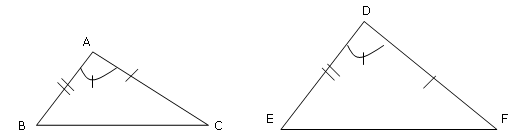 Triángulos semejantes
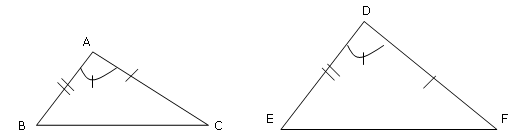 Es decir, en los triángulos  ABC y  DEF , 
Si    A =  D  y                                                          

Entonces   ABC     DEF
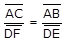 Triángulos semejantes
Recorte los triángulos que se encuentran en la hoja.
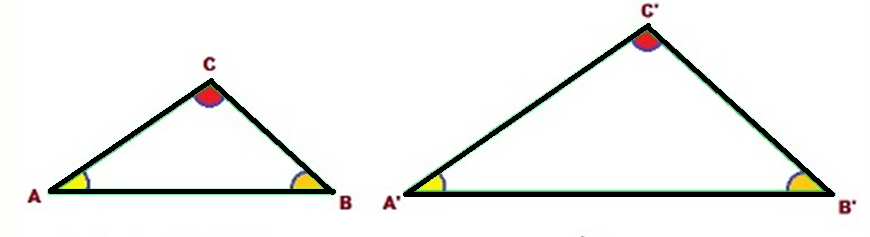 Triángulos semejantes
Sobreponga los triángulo de tres formas distintas, haciendo coincidir sus ángulos. 
Coloree los ángulos correspondientes del mismo color.
Triángulos semejantes
Haga coincidir los vértices de los dos triángulos, que tengan el mismo ángulo.
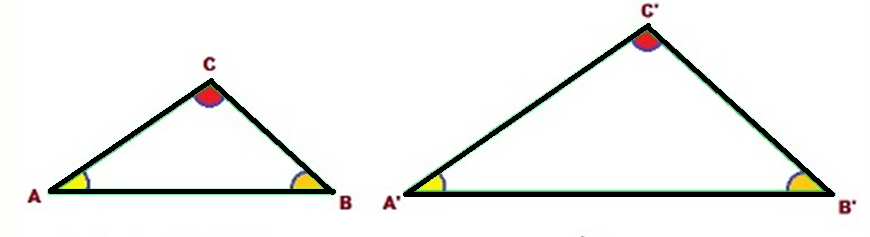 Triángulos semejantes
Analicemos
Triángulos semejantes
Analicemos
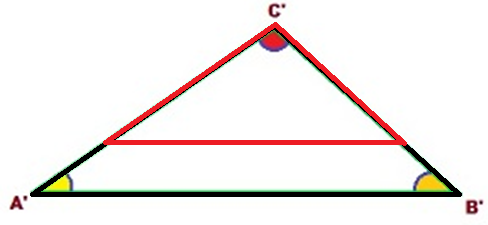 Triángulos semejantes
Analicemos
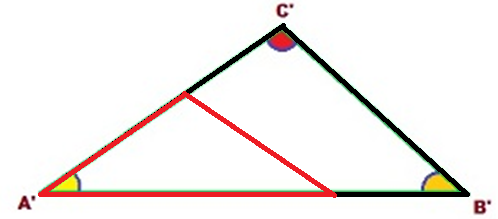 Triángulos semejantes
Analicemos
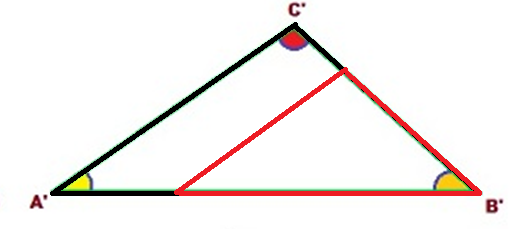 Triángulos semejantes
Esta condición la llamaremos triángulos en posición de Thales.
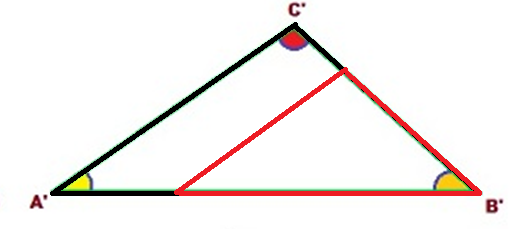 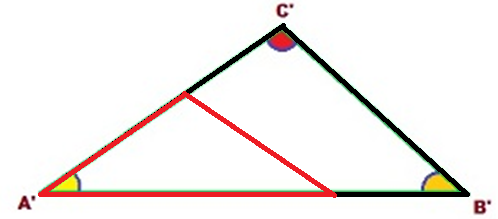 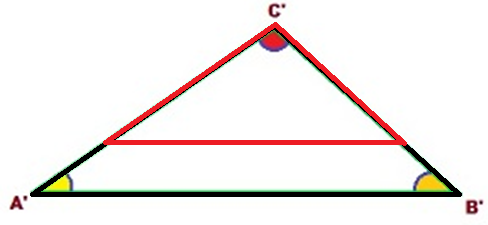 Triángulos semejantes
Referencias
https://www.sectormatematica.cl › media › NM2_semejanza_triangulos
CRITERIOS DE SEMEJANZA DE TRIÁNGULOS. B. A. C. D. E. F.